Determinación de la carga bacteriana de aerobios mesófilos y coliformes totales mediante la verificación previa de los métodos AOAC 990.12 y 991.14, respectivamente, en alimentos preparados. QuitoEcuador, 2012-2013.

ELABORADO POR:
STEFANY GABRIELA PÉREZ PASQUEL
DIRECTOR: Jaime F. GíaCODIRECTORA: Msc. Alma Koch
 
SANGOLQUÍ, NOVIEMBRE 2013
FORMULACIÓN DEL PROBLEMA
Enfermedades
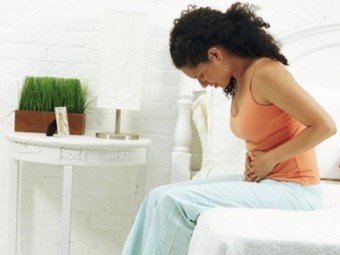 Son transmisores
Microorganismos
De La Cruz, 2012
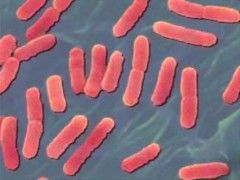 Bacterias en alimentos
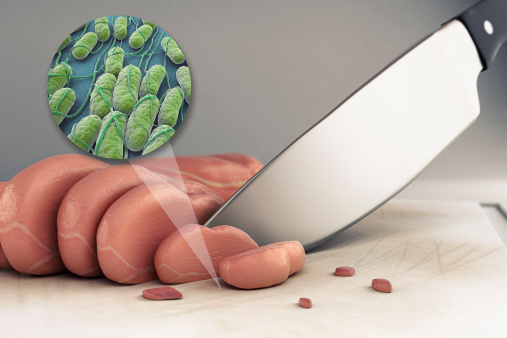 Pelayo, 2010
Determinan el rango permitido
Jess, 2011
Stefany Gabriela Pérez Pasquel
FORMULACIÓN DEL PROBLEMA
Manipulación de alimentos
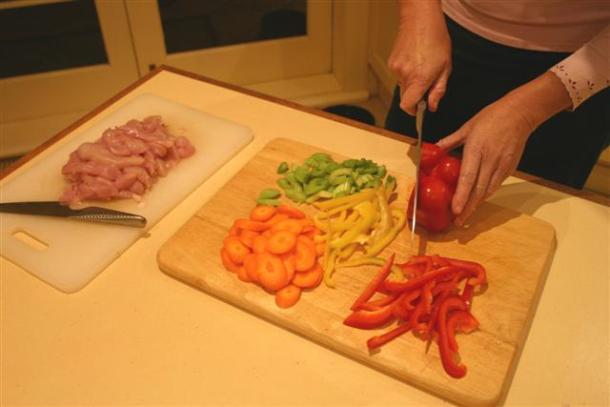 ANMAT, 2010
ENFERMEDADES GASTROINTESTINALES
causa
Bacterias presentes en alimentos
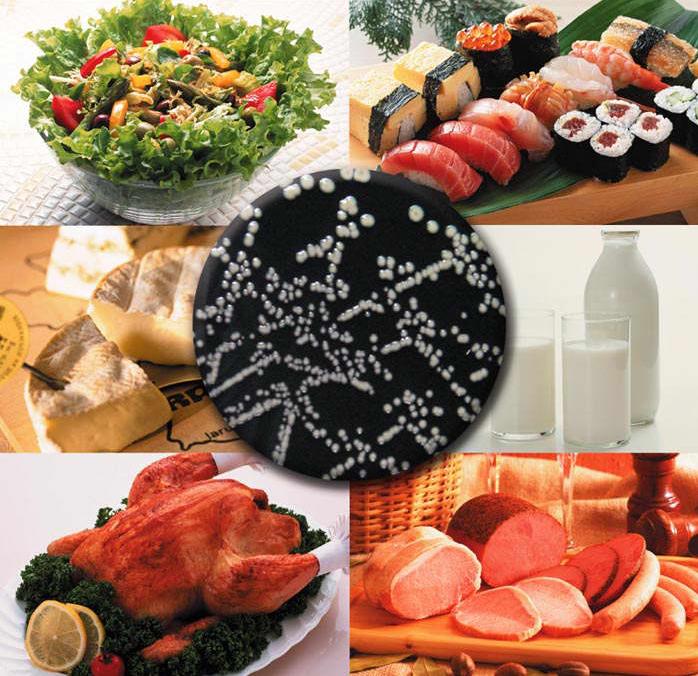 López, 2010
Stefany Gabriela Pérez Pasquel
FORMULACIÓN DEL PROBLEMA
Análisis microbiológicos
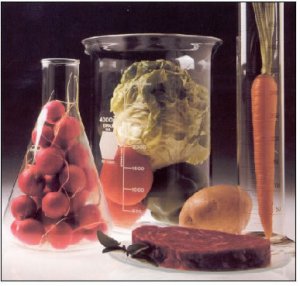 MÉTODOS ANALÍTICOS
aplica
SCHMO, 2013
garantiza
Resultado confiable
Evita enfermedades
Satisfacción al cliente
Stefany Gabriela Pérez Pasquel
JUSTIFICACIÓN  DEL PROBLEMA
Producto terminado
Laboratorio de microbiología
Calidad - Rigurosa
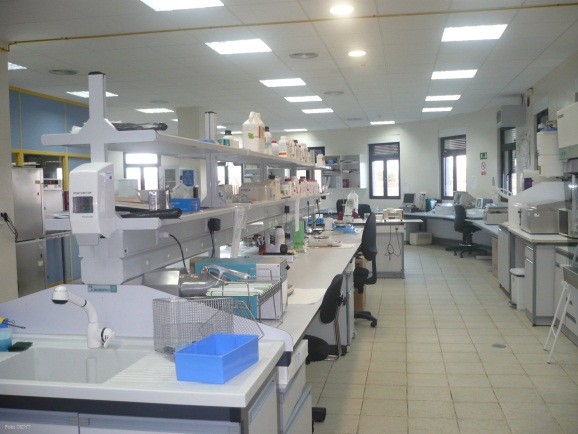 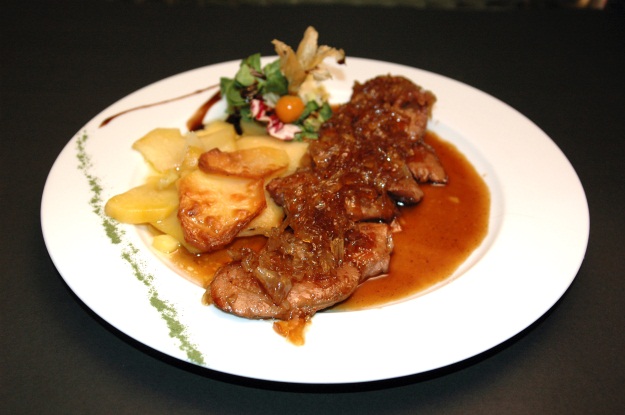 busca
Sanquegourmet, 2013
Dicyt, 2013
Alimento microbiológicamente apto para consumo humano
Stefany Gabriela Pérez Pasquel
JUSTIFICACIÓN  DEL PROBLEMA
LABORATORIO CEA
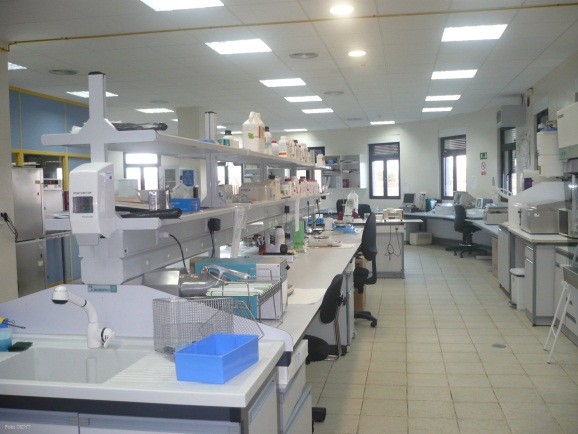 Dicyt, 2013
MÉTODO AOAC 990.12
MÉTODO AOAC 991.14
Resultado confiable
Stefany Gabriela Pérez Pasquel
OBJETIVOS
OBJETIVO GENERAL
Determinar la carga bacteriana de aerobios mesófilos y coliformes totales mediante la verificación previa de los métodos AOAC 990.12 y 991.14, respectivamente, en alimentos preparados para consumo humano.
Stefany Gabriela Pérez Pasquel
OBJETIVOS
OBJETIVOS ESPECÍFICOS
Stefany Gabriela Pérez Pasquel
Planteamiento de hipótesis
Es posible determinar la carga bacteriana en muestras de alimentos al verificar y aplicar tanto el método AOAC 990.12 para aerobios mesófilos, como el método AOAC 991.14 para coliformes totales en alimentos preparados.
Stefany Gabriela Pérez Pasquel
MATERIALES Y MÉTODOS
Stefany Gabriela Pérez Pasquel
MATERIALES Y MÉTODOS
Área de pastelería
Área de Cocina-Fría
Área de Cocina-Caliente
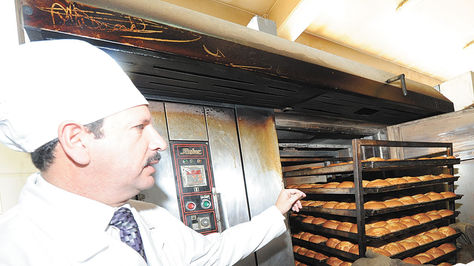 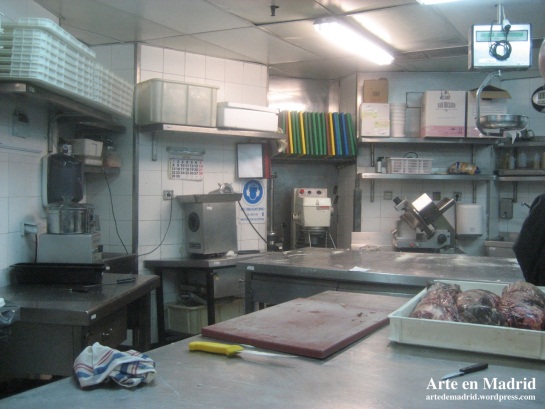 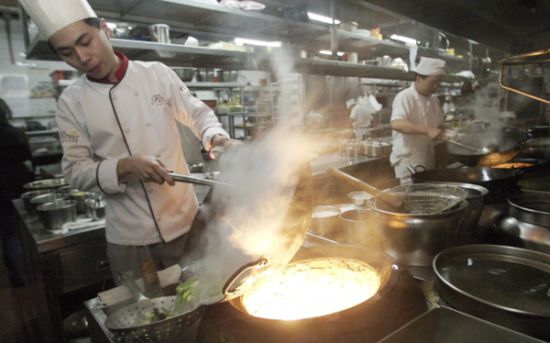 Quinteros, 2013
Gómez, 2011
Ingaruca, 2012
Área de Cocina-Restaurante
Área de Cocina-Producción
Área de lugar de expendio
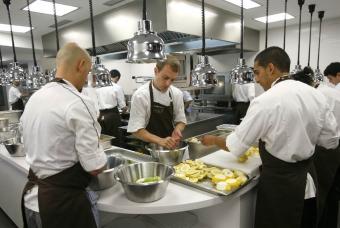 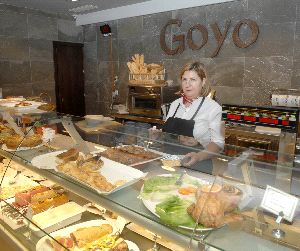 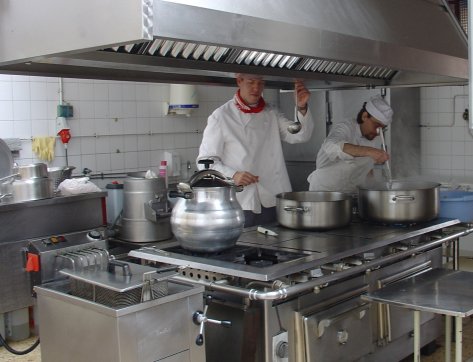 Aguilar, 2012
Arriaga, 2011
Diariosur, 2008
Stefany Gabriela Pérez Pasquel
MATERIALES Y MÉTODOS
Stefany Gabriela Pérez Pasquel
MATERIALES Y MÉTODOS
Criollo
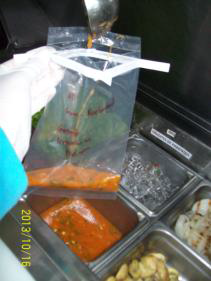 Nivel bajo
Manaba
Evaluó
Nivel medio
Nivel alto
Crudo
Pérez, 2013
Recolección de ají en tres fundas estériles
Stefany Gabriela Pérez Pasquel
MATERIALES Y MÉTODOS
Determinó
AJÍ
Tabla de parámetros según la AOAC
Stefany Gabriela Pérez Pasquel
MATERIALES Y MÉTODOS
Stefany Gabriela Pérez Pasquel
MATERIALES Y MÉTODOS
Stefany Gabriela Pérez Pasquel
MATERIALES Y MÉTODOS
Stefany Gabriela Pérez Pasquel
MATERIALES Y MÉTODOS
Stefany Gabriela Pérez Pasquel
MATERIALES Y MÉTODOS
Relación peso-diluyente
Stefany Gabriela Pérez Pasquel
MATERIALES Y MÉTODOS
Stefany Gabriela Pérez Pasquel
MATERIALES Y MÉTODOS
Reproducibilidad
Stefany Gabriela Pérez Pasquel
MATERIALES Y MÉTODOS
Repetibilidad
Stefany Gabriela Pérez Pasquel
MATERIALES Y MÉTODOS
Stefany Gabriela Pérez Pasquel
MATERIALES Y MÉTODOS
Stefany Gabriela Pérez Pasquel
MATERIALES Y MÉTODOS
Stefany Gabriela Pérez Pasquel
RESULTADOS Y DISCUSIÓN
NIVEL BAJO
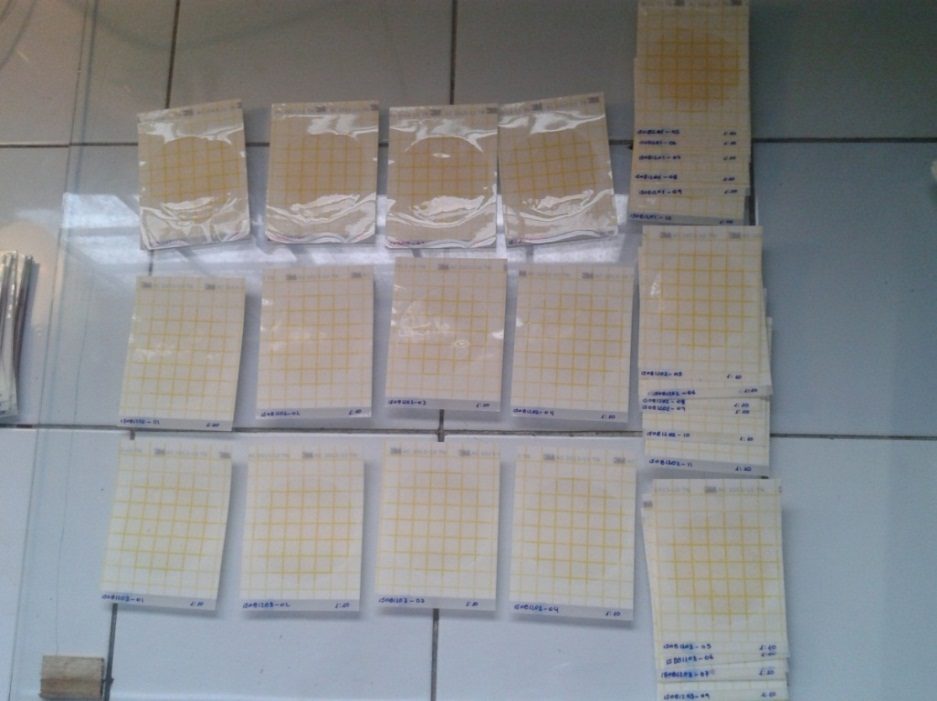 A
B
C
Análisis microbiológico para evaluar reproducibilidad en bacterias aerobio mesófilos en el nivel bajo para: A) ají criollo, B) ají manaba, C) ají crudo.
 Quito – Pichincha 2012
Stefany Gabriela Pérez Pasquel
RESULTADOS Y DISCUSIÓN
NIVEL BAJO
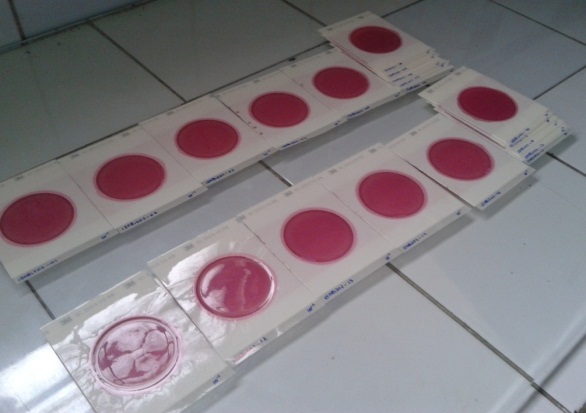 A
B
Análisis microbiológico en bacterias Coliformes totales y E. coli para ají manaba en el nivel bajo para evaluar: A) reproducibilidad, B) repetibilidad. Quito – Pichincha 2012
Stefany Gabriela Pérez Pasquel
RESULTADOS Y DISCUSIÓN
NIVEL MEDIO
Determinación de AM en el nivel medio de concentración para evaluar reproducibilidad
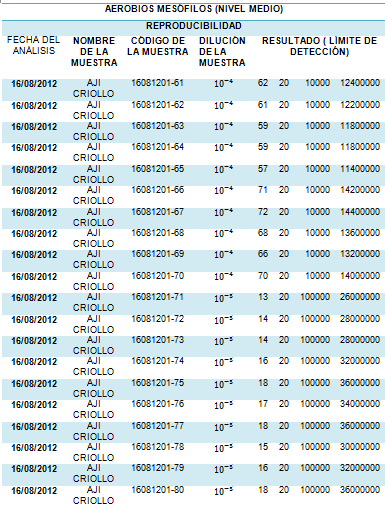 Stefany Gabriela Pérez Pasquel
RESULTADOS Y DISCUSIÓN
NIVEL MEDIO
Determinación de CT-E.coli en el nivel medio de concentración para evaluar reproducibilidad
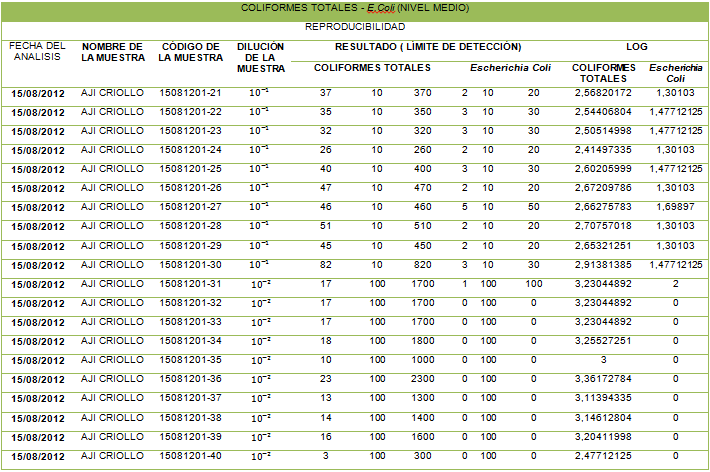 Stefany Gabriela Pérez Pasquel
RESULTADOS Y DISCUSIÓN
NIVEL ALTO
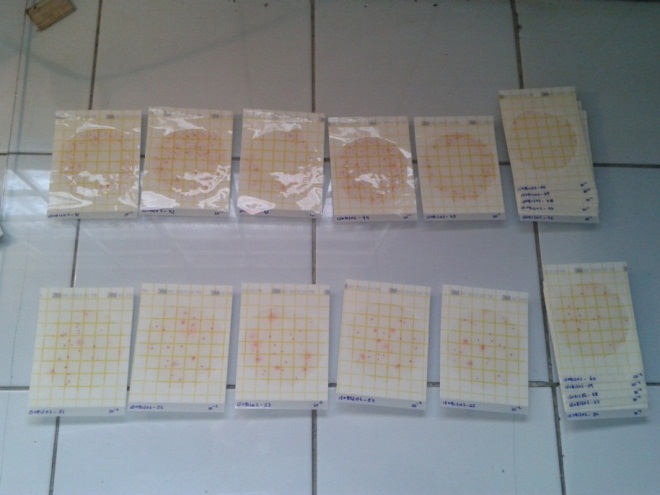 A
B
Análisis microbiológico en bacterias aerobio mesófilos en  ají manaba, nivel alto para evaluar repetibilidad en:  A) Diluciones 10-1 , B) Diluciones y 10-2. 
Quito – Pichincha 2012
Stefany Gabriela Pérez Pasquel
RESULTADOS Y DISCUSIÓN
NIVEL ALTO
Determinación de CT-E.coli en el nivel alto de concentración para evaluar reproducibilidad
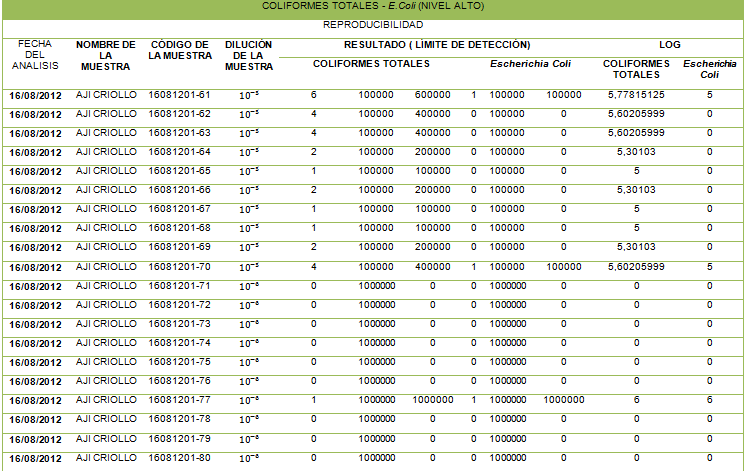 Stefany Gabriela Pérez Pasquel
RESULTADOS Y DISCUSIÓN
Reproducibilidad
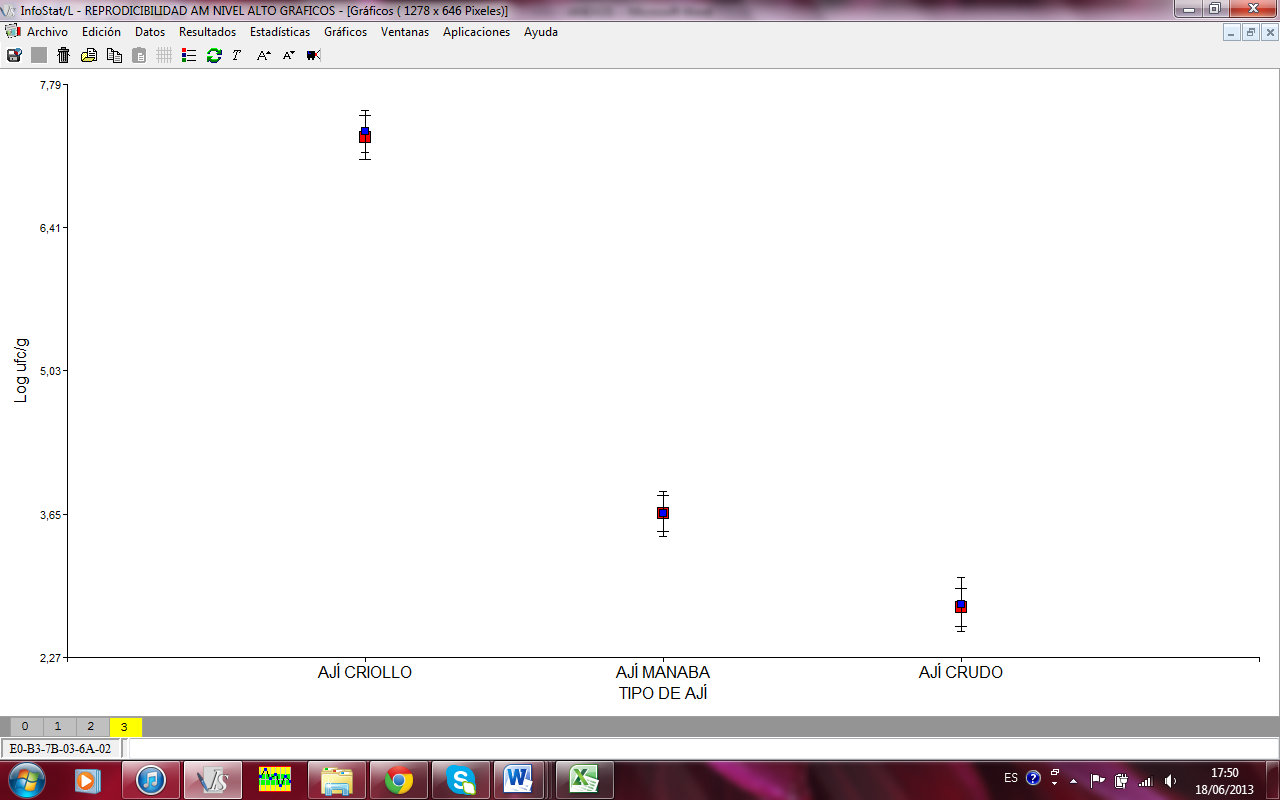 Diagrama de puntos para evaluar reproducibilidad en el nivel medio para aerobios mesófilos.
Stefany Gabriela Pérez Pasquel
[Speaker Notes: Visualmente las medias entre los tres ajíes no son significativamente diferentes, mientras que las medias entre los dos analistas son significativamente diferentes]
RESULTADOS Y DISCUSIÓN
Reproducibilidad
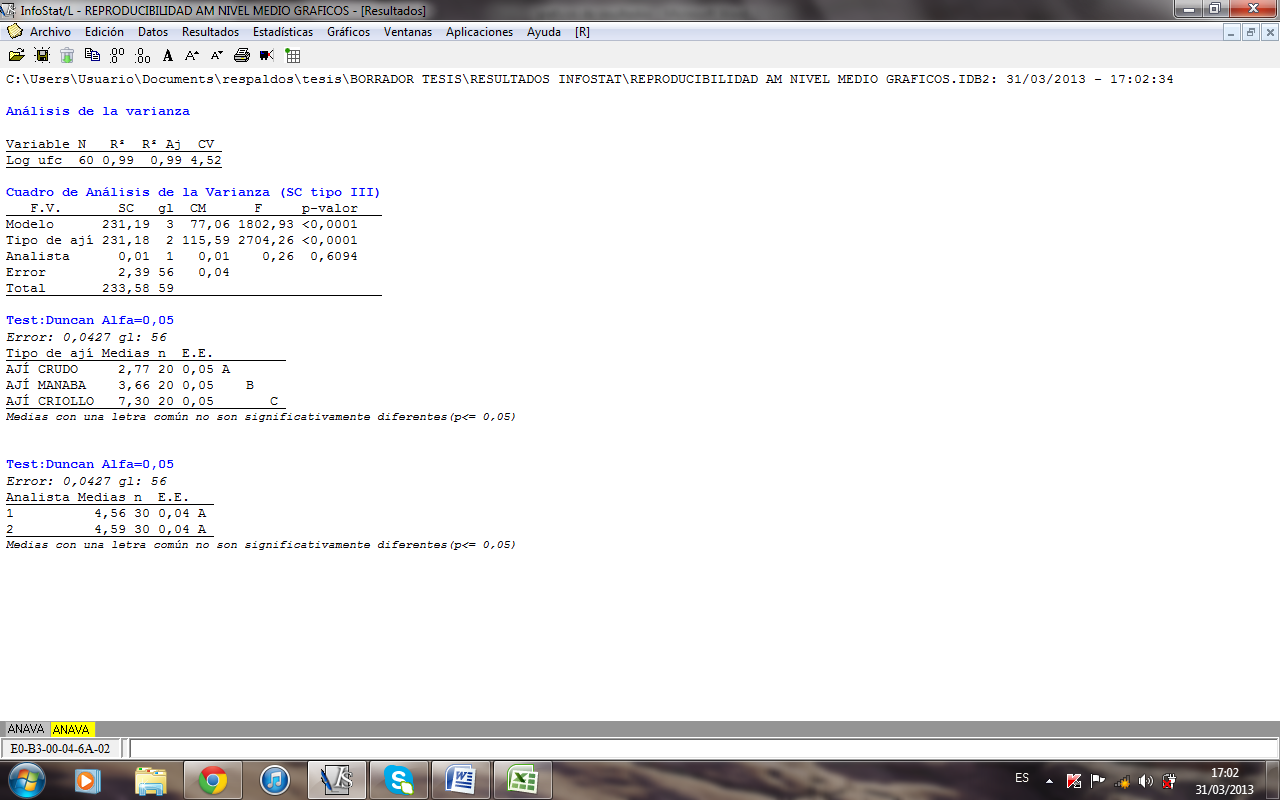 Medias entre los dos ajíes son significativamente diferentes
Medias entre los dos analistas no son significativamente diferentes
Stefany Gabriela Pérez Pasquel
RESULTADOS Y DISCUSIÓN
Reproducibilidad
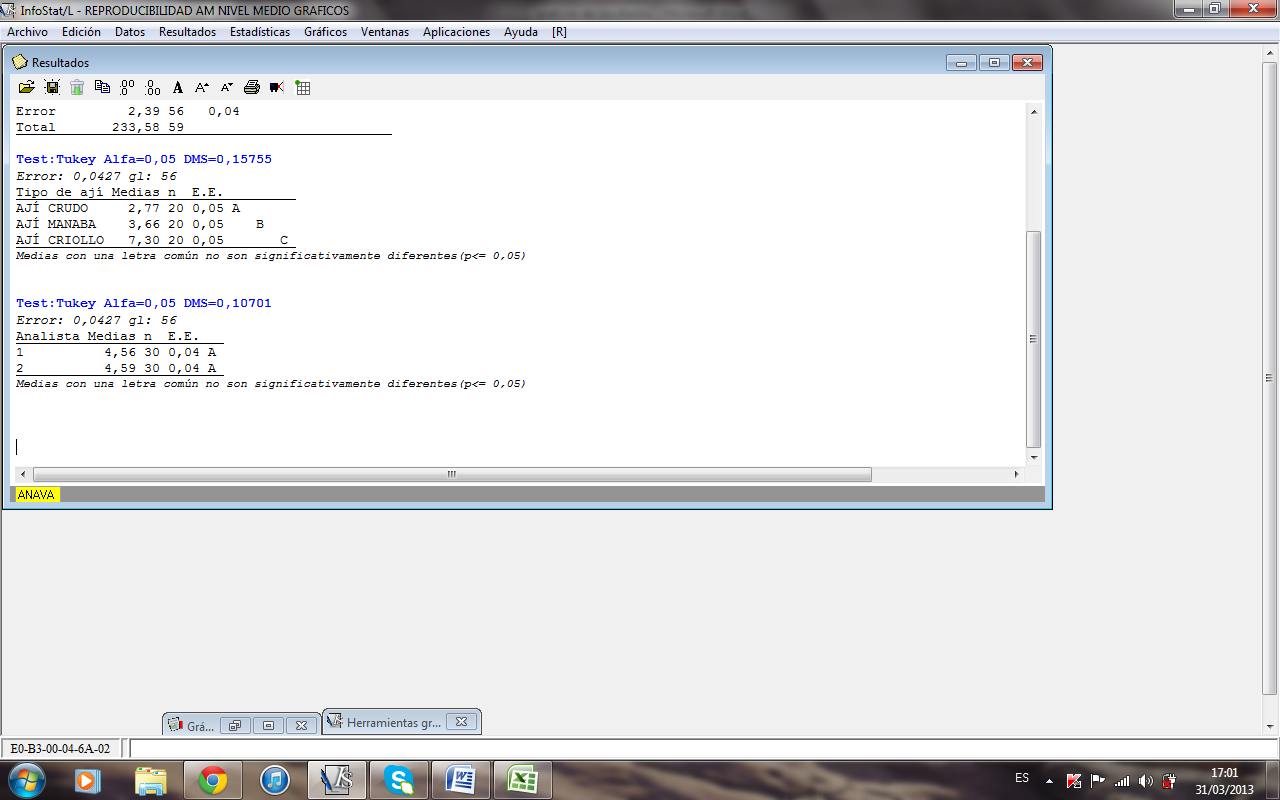 Medias entre los dos ajíes son significativamente diferentes
Medias entre los dos analistas no son significativamente diferentes
Stefany Gabriela Pérez Pasquel
RESULTADOS Y DISCUSIÓN
Reproducibilidad
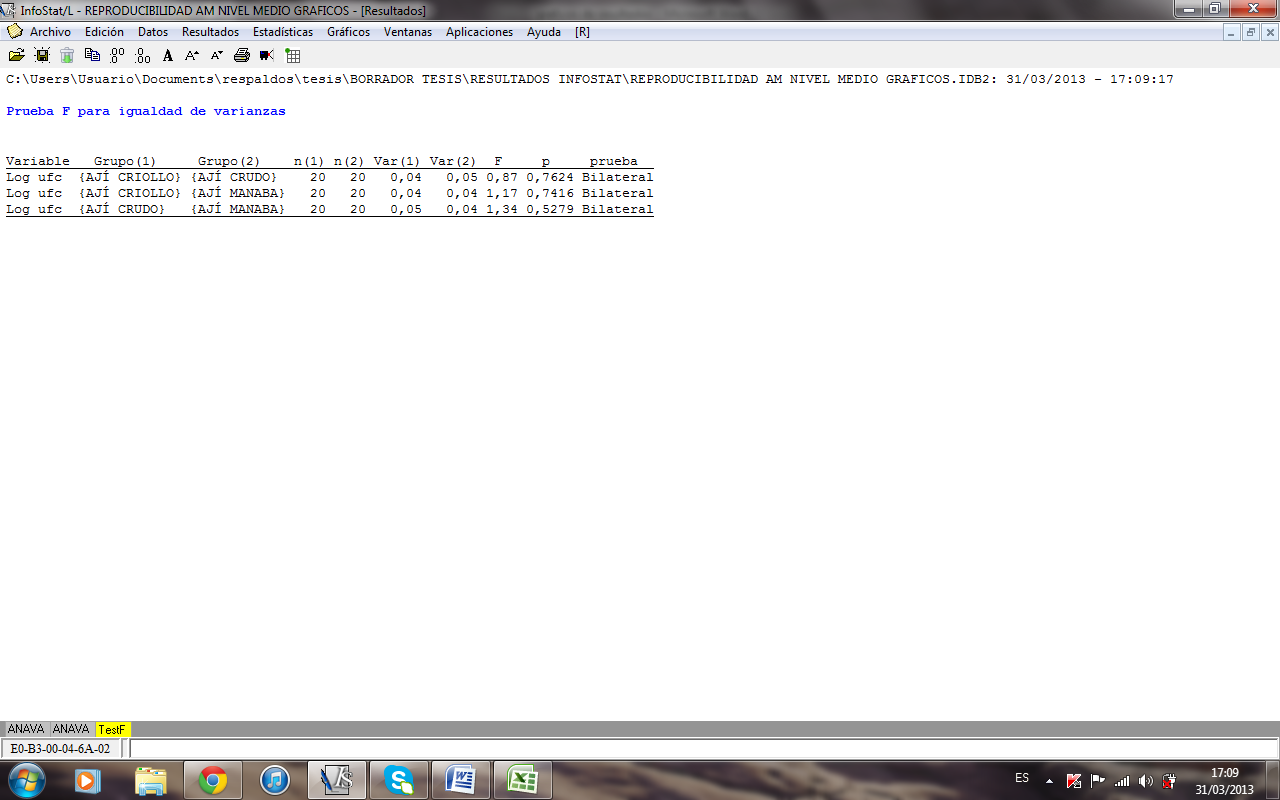 Si p≥0,05 indica que las desviaciones estándar de los tres ajíes son iguales
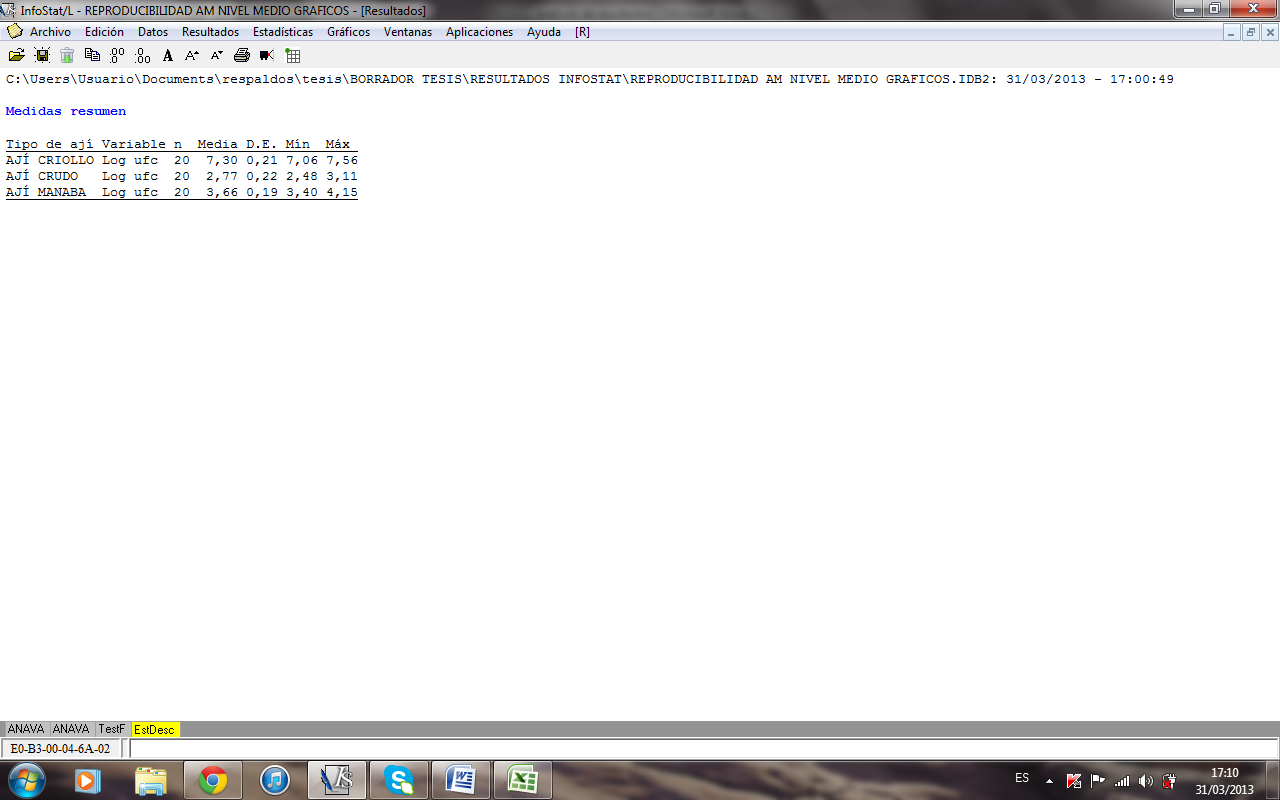 Las desviaciones estándar de los tres ajíes son significativamente iguales
Stefany Gabriela Pérez Pasquel
RESULTADOS Y DISCUSIÓN
Repetibilidad
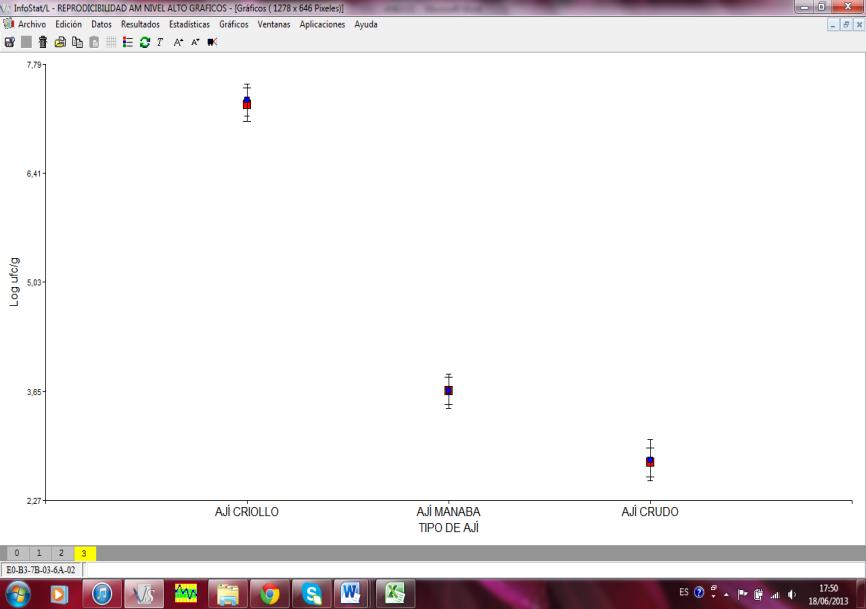 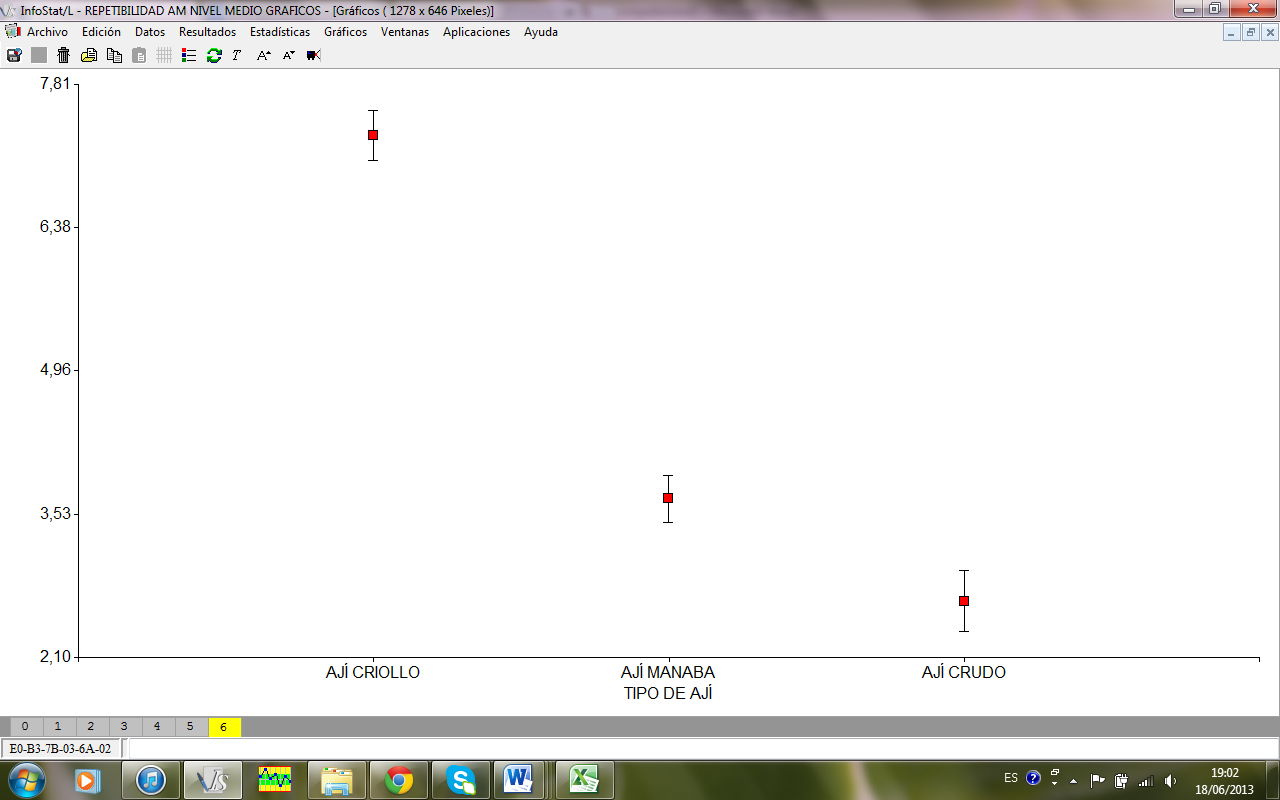 Diagrama de puntos para evaluar repetibilidad en el nivel medio para aerobio mesófilos.
Stefany Gabriela Pérez Pasquel
[Speaker Notes: Visualmente las medias entre los tres ajíes no son significativamente diferentes]
RESULTADOS Y DISCUSIÓN
Repetibilidad
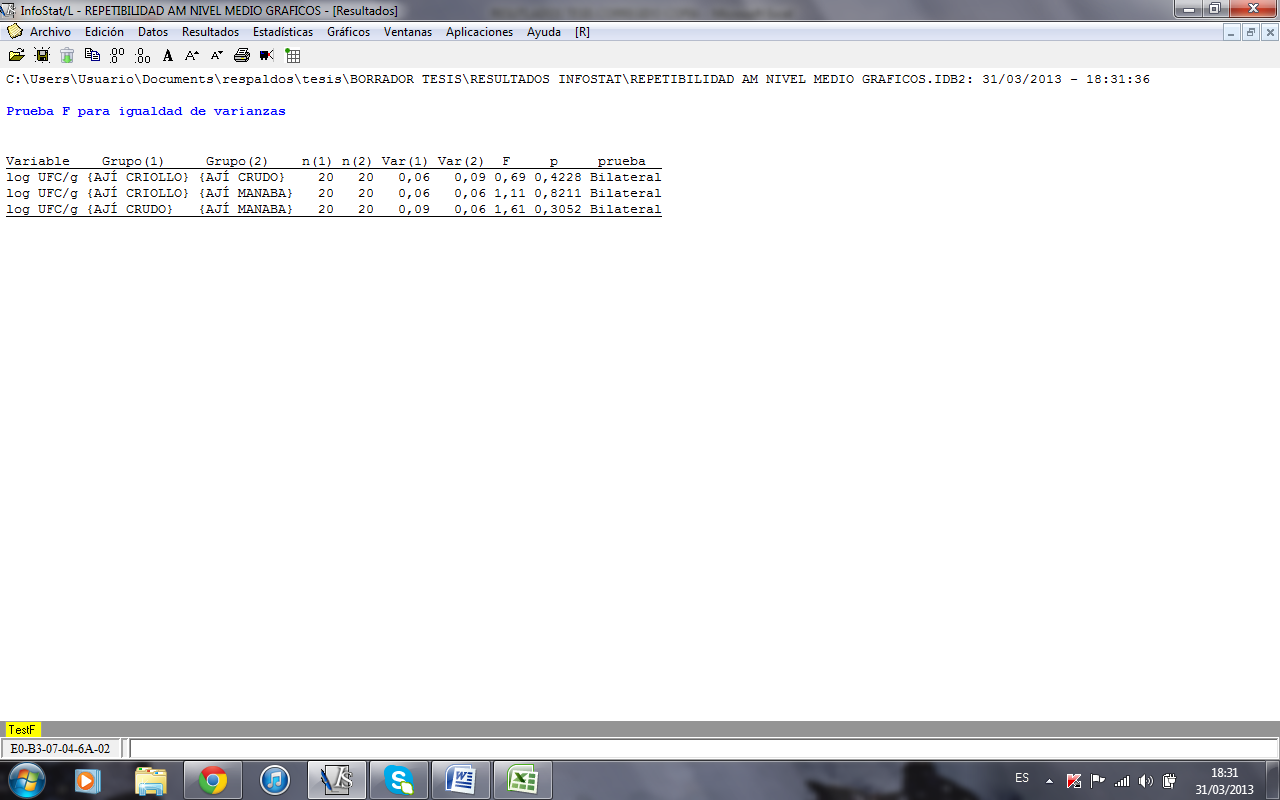 Si p≥0,05 indica que las desviaciones estándar de los tres ajíes son iguales
Las desviaciones estándar de los tres ajíes son significativamente iguales
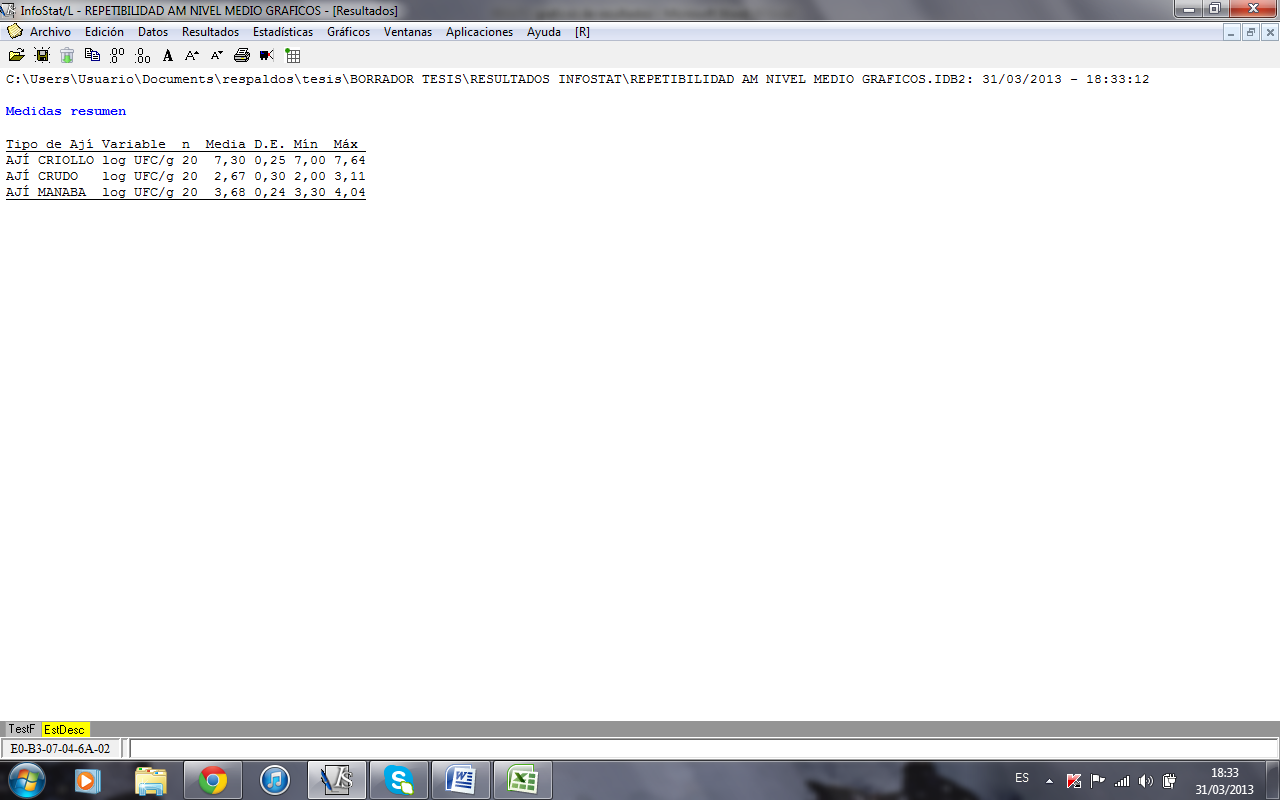 Stefany Gabriela Pérez Pasquel
RESULTADOS Y DISCUSIÓN
Límites de reproducibilidad
Stefany Gabriela Pérez Pasquel
RESULTADOS Y DISCUSIÓN
Límites de repetibilidad
Stefany Gabriela Pérez Pasquel
RESULTADOS Y DISCUSIÓN
Repetibilidad
Incertidumbre de equipos
Incertidumbre  evaluada para repetibilidad
Stefany Gabriela Pérez Pasquel
Diagrama causa-efecto de fuentes/componentes para determinar la incertidumbre
RESULTADOS Y DISCUSIÓN
Reproducibilidad
Incertidumbre de equipos
Incertidumbre  evaluada para reproducibilidad
Incertidumbre  evaluada para la exactitud
Stefany Gabriela Pérez Pasquel
RESULTADOS Y DISCUSIÓN
Cálculo de incertidumbre expandida para Aerobio mesófilos
Stefany Gabriela Pérez Pasquel
RESULTADOS Y DISCUSIÓN
Cálculo de incertidumbre expandida para coliformes totales
Stefany Gabriela Pérez Pasquel
RESULTADOS Y DISCUSIÓN
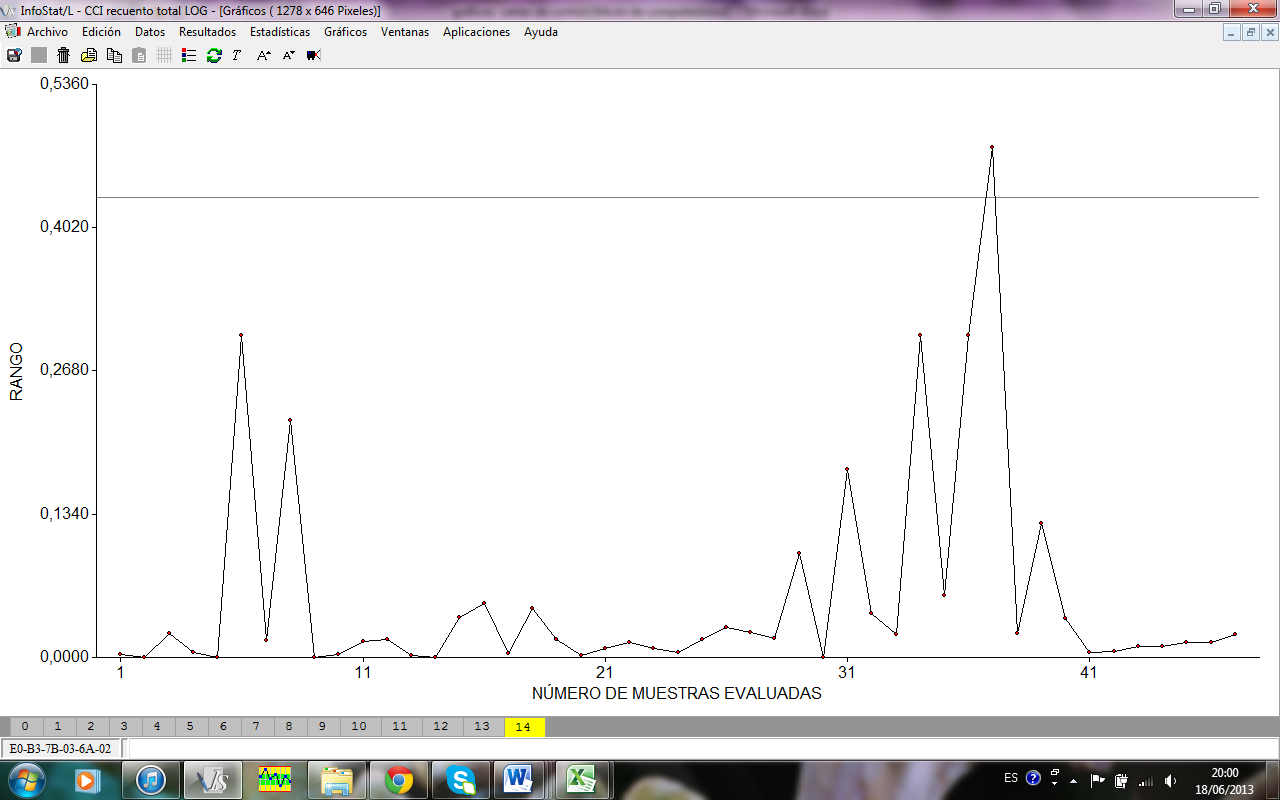 Carta de control evaluada para reproducibilidad en el nivel medio para aerobios mesófilos.
Stefany Gabriela Pérez Pasquel
RESULTADOS Y DISCUSIÓN
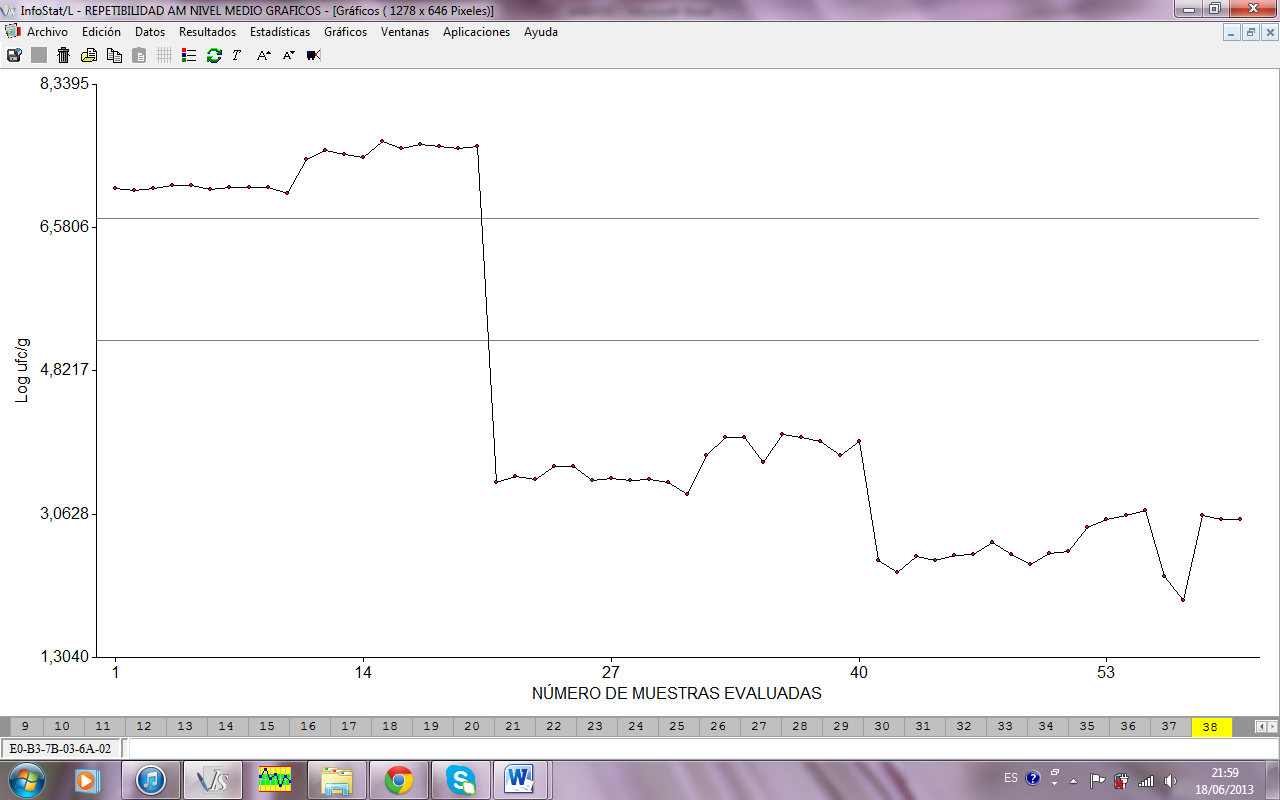 Carta de control evaluada para repetibilidad en el nivel medio para aerobio mesófilos por medio de incertidumbre.
Stefany Gabriela Pérez Pasquel
RESULTADOS Y DISCUSIÓN
Tabla de exactitud por recuperabilidad.
Stefany Gabriela Pérez Pasquel
RESULTADOS Y DISCUSIÓN
Cálculo de linealidad
Stefany Gabriela Pérez Pasquel
RESULTADOS Y DISCUSIÓN
Gráfico de linealidad
Stefany Gabriela Pérez Pasquel
RESULTADOS Y DISCUSIÓN
Resultados obtenidos del análisis de ají de chocho
Stefany Gabriela Pérez Pasquel
RESULTADOS Y DISCUSIÓN
Resultados obtenidos del análisis de ají de chocho
Stefany Gabriela Pérez Pasquel
RESULTADOS Y DISCUSIÓN
Resultados obtenidos del análisis de ají de chocho
Stefany Gabriela Pérez Pasquel
CONCLUSIONES
Se determinó gracias a la metodología aplicada, al momento de realizar el conteo bacteriano, que en los alimentos existe carga bacteriana tolerable debido a una manipulación obligada para su generación.
Stefany Gabriela Pérez Pasquel
CONCLUSIONES
Se consideran alimentos críticos, aquellos que sufren de una manipulación considerable, sin acción térmica previo a su consumo, igualmente aquellos en los que se requieren varios componentes crudos.
Stefany Gabriela Pérez Pasquel
CONCLUSIONES
Con los porcentajes de incertidumbre obtenidos se confirmó que los métodos AOAC 990.12 y 991.14 se aplicaron de forma apropiada en el laboratorio CEA.
Stefany Gabriela Pérez Pasquel
CONCLUSIONES
Las fuentes principales de contaminación son la  manipulación inadecuada de la materia prima,  el lavado inadecuado del material (frutas y legumbres) para su bodegaje y posterior uso, la falta de desinfección apropiada en los utensilios utilizados, la mala higiene del personal, por contaminación cruzada con otros productos y el agua.
Stefany Gabriela Pérez Pasquel
CONCLUSIONES
Los resultados obtenidos en los inter laboratorios no se pueden comparar por que la metodología empleada en cada uno de ellos es diferente.

En los análisis inter laboratorios se muestra que los resultados obtenidos están dentro de parámetros en cada una las metodologías aplicadas
Stefany Gabriela Pérez Pasquel
RECOMENDACIONES
Seguir e implementar la guía de buenas prácticas que se encuentra en el anexo 14 en base a referencias bibliográficas. 
 
 
La calidad del agua debe ser purificada o mínimo potable no solo para la preparación de los alimentos sino para todo el proceso – materia prima, preparación – lavado de manos, utensilios, etc.
 
 
Realizar rutinariamente análisis de agua, superficies vivas y muertas.
Stefany Gabriela Pérez Pasquel
RECOMENDACIONES
Realizar control microbiológico periódico y al azar al personal durante el trabajo, después del trabajo o antes de que inicie para controlar la carga bacteriana.

Tomar al azar de manera periódica diferentes utensilios para realizar el estudio microbiológico (vasos, cubiertos, diferentes platos).
Stefany Gabriela Pérez Pasquel
RECOMENDACIONES
Toda la materia prima debe ser lavada y pasada por desinfectante por dos ocasiones antes de ser procesada, los alimentos más lo requieren son: frutas (mora, frutilla), perejil, culantro, cebollas, cebollines, por sus superficies irregulares.
 
 
Los alimentos que no son sometidos a acción térmica (cocción – horneo), deben ser controlados microbiológicamente con mucha regularidad.
Stefany Gabriela Pérez Pasquel
RECOMENDACIONES
Es importante que exista luz solar en las cocinas, porque permite el ingreso de luz UV importante para eliminar la presencia de mohos y levaduras cuyos tóxicos pueden causar intoxicación alimentaria.
 
No utilizar derivados de productos yodados para desinfectar, solo puede ser usado como sanitizante y no tiene mucha acción sobre mohos y levaduras.
 
No utilizar de manera indefinida el mismo desinfectante o sanitizante, porque en cada reproducción bacteriana el 10% genera resistencia.
Stefany Gabriela Pérez Pasquel
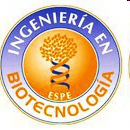 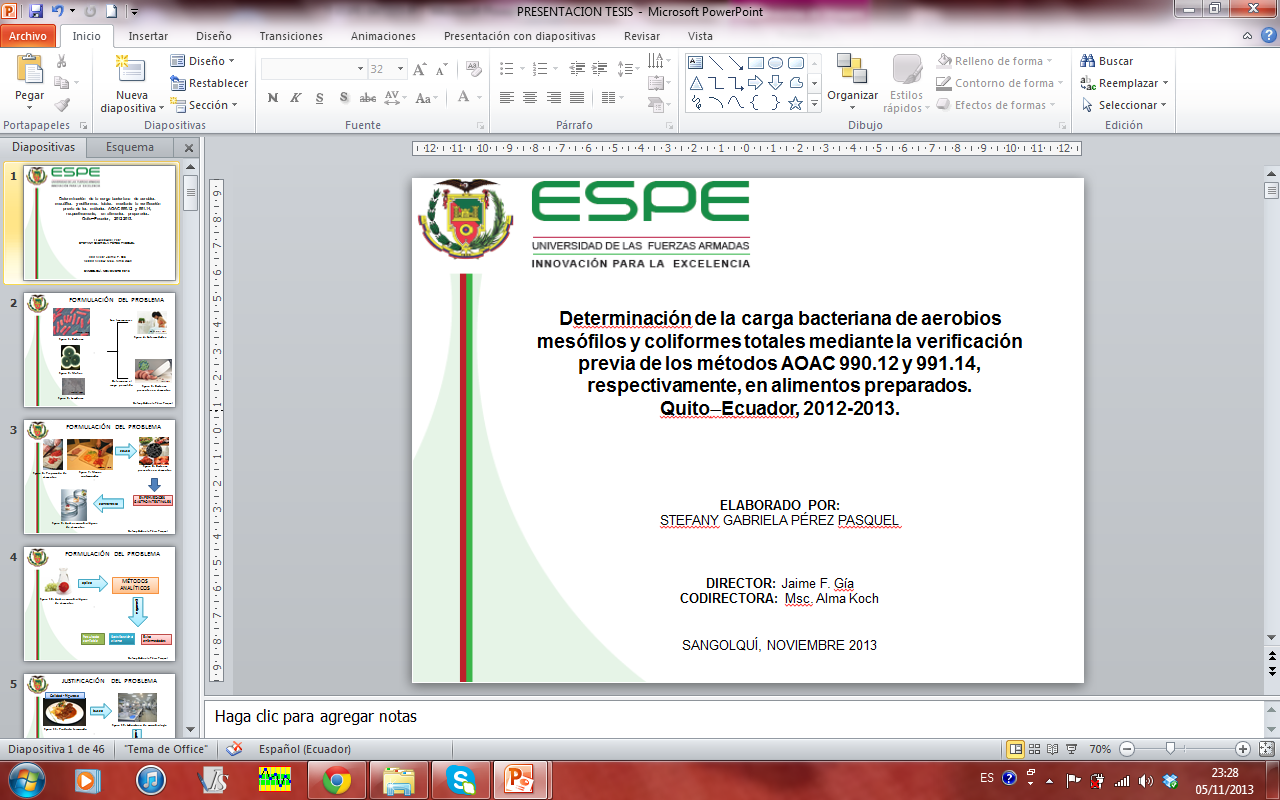 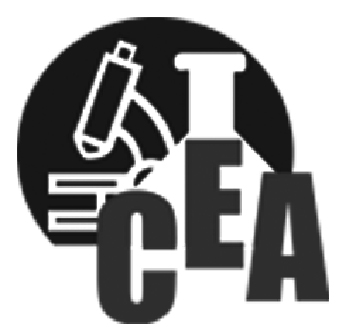 AGRADECIMIENTOS
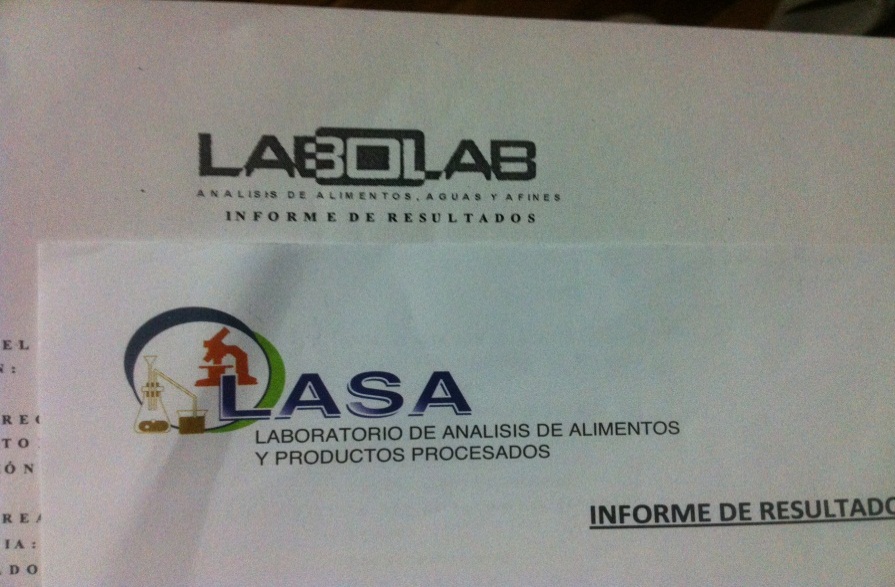 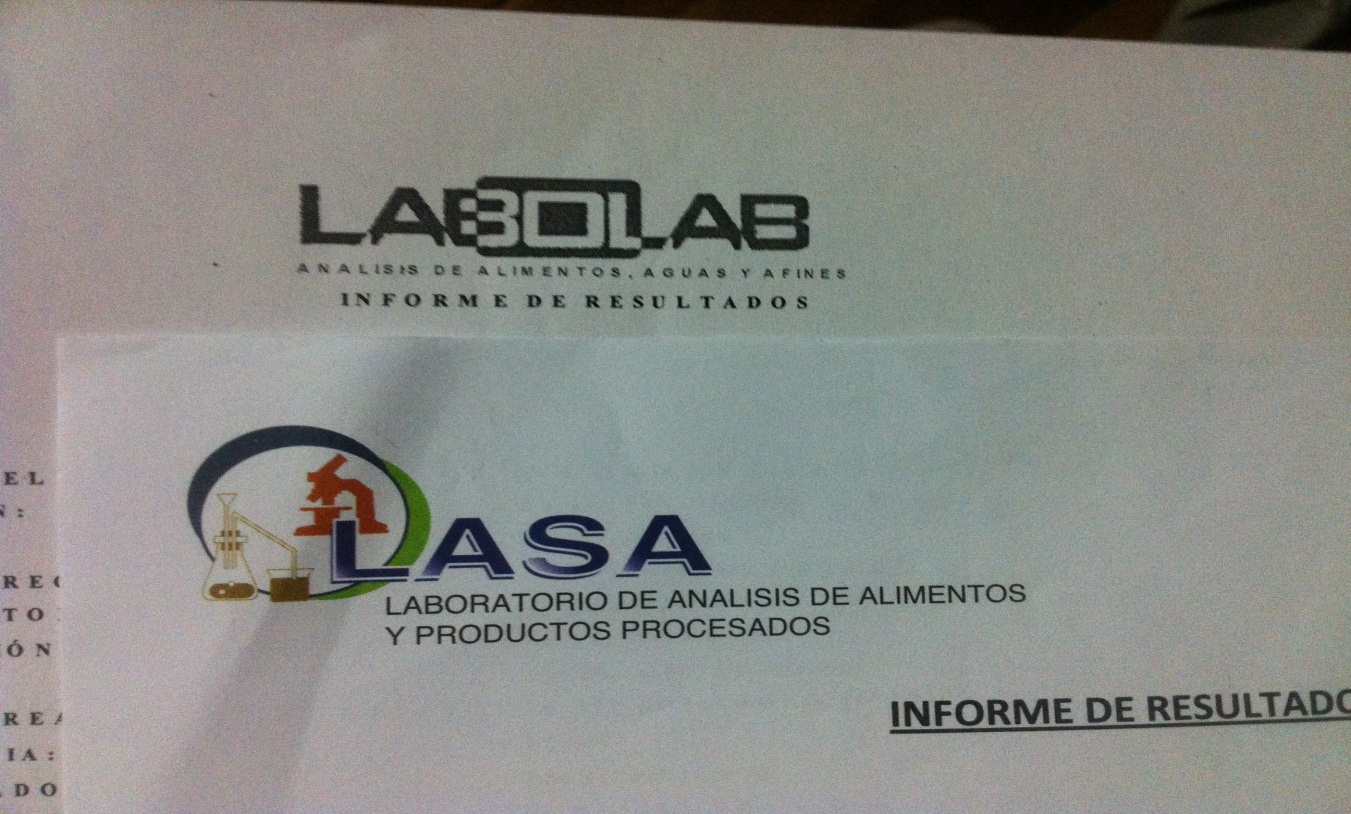 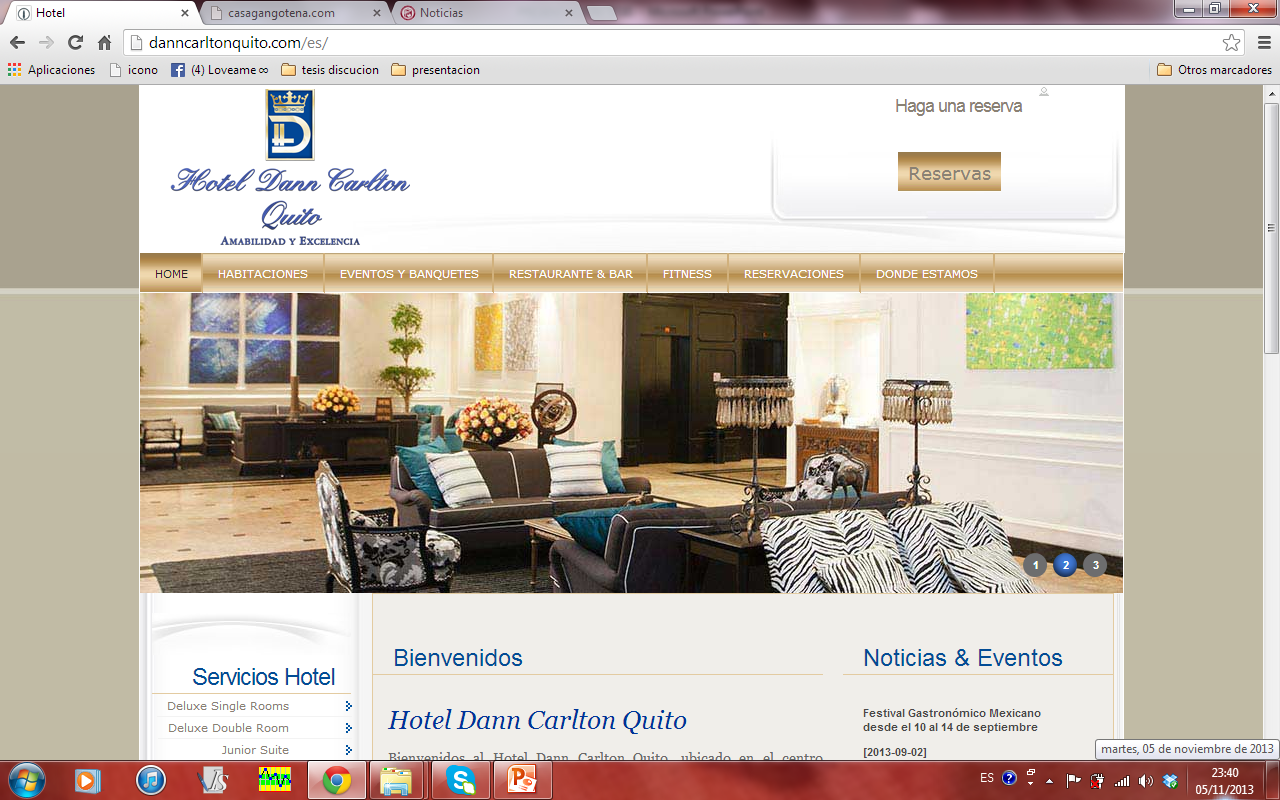 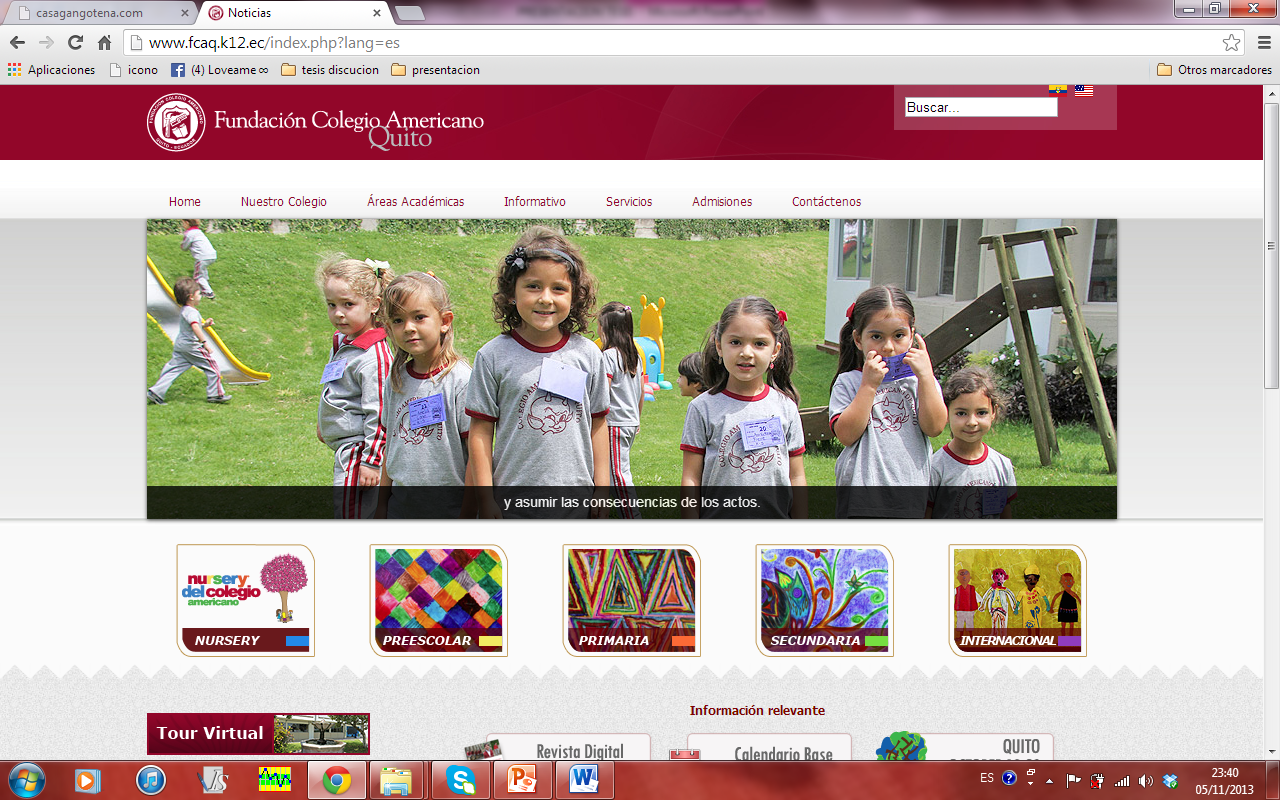 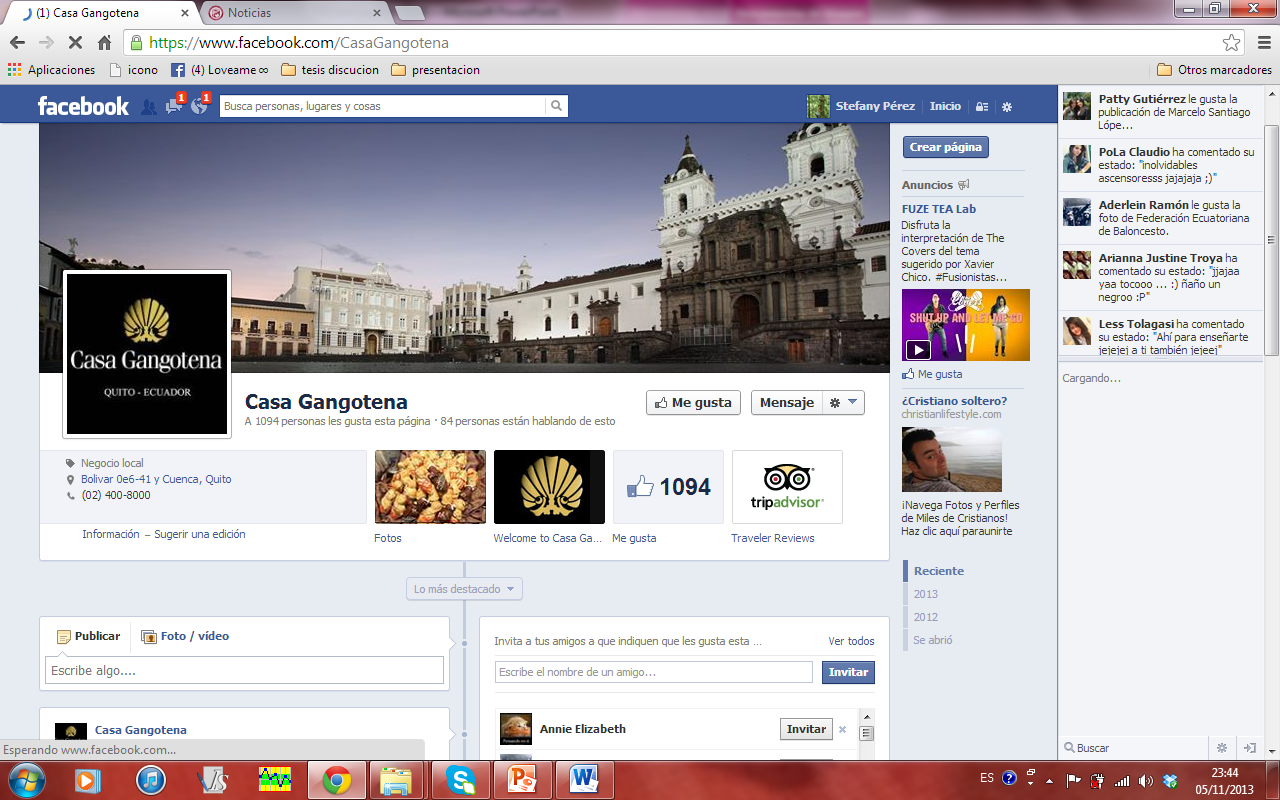 GRACIAS POR SU ATENCIÓN
Stefany Gabriela Pérez Pasquel